CGF Forest Positive Coalition of Action
Meeting TitleXX August 2020
Template Updated February 2021
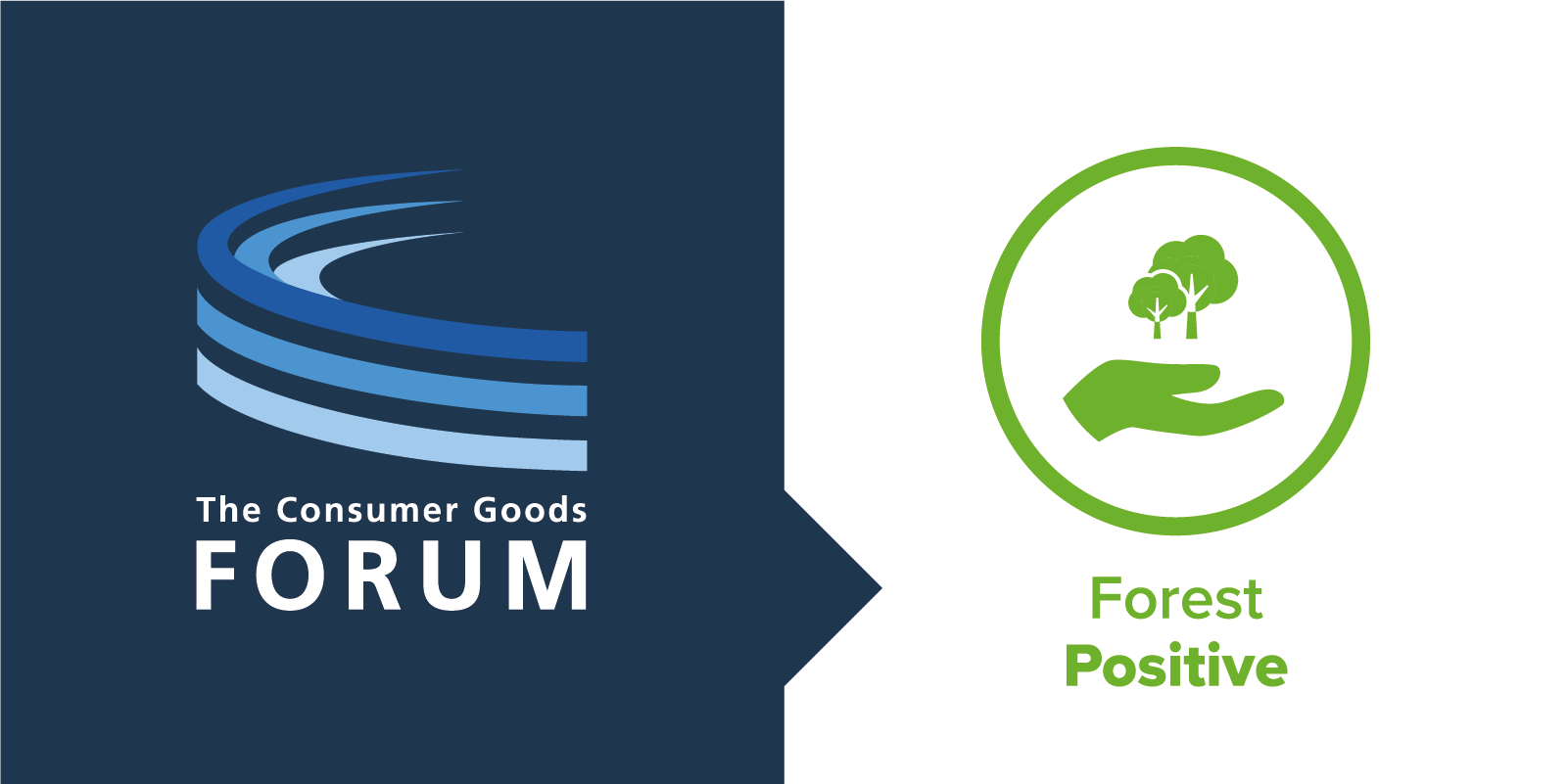 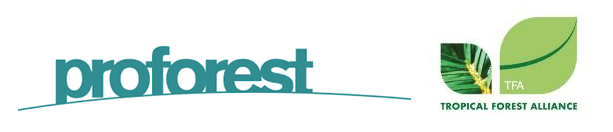 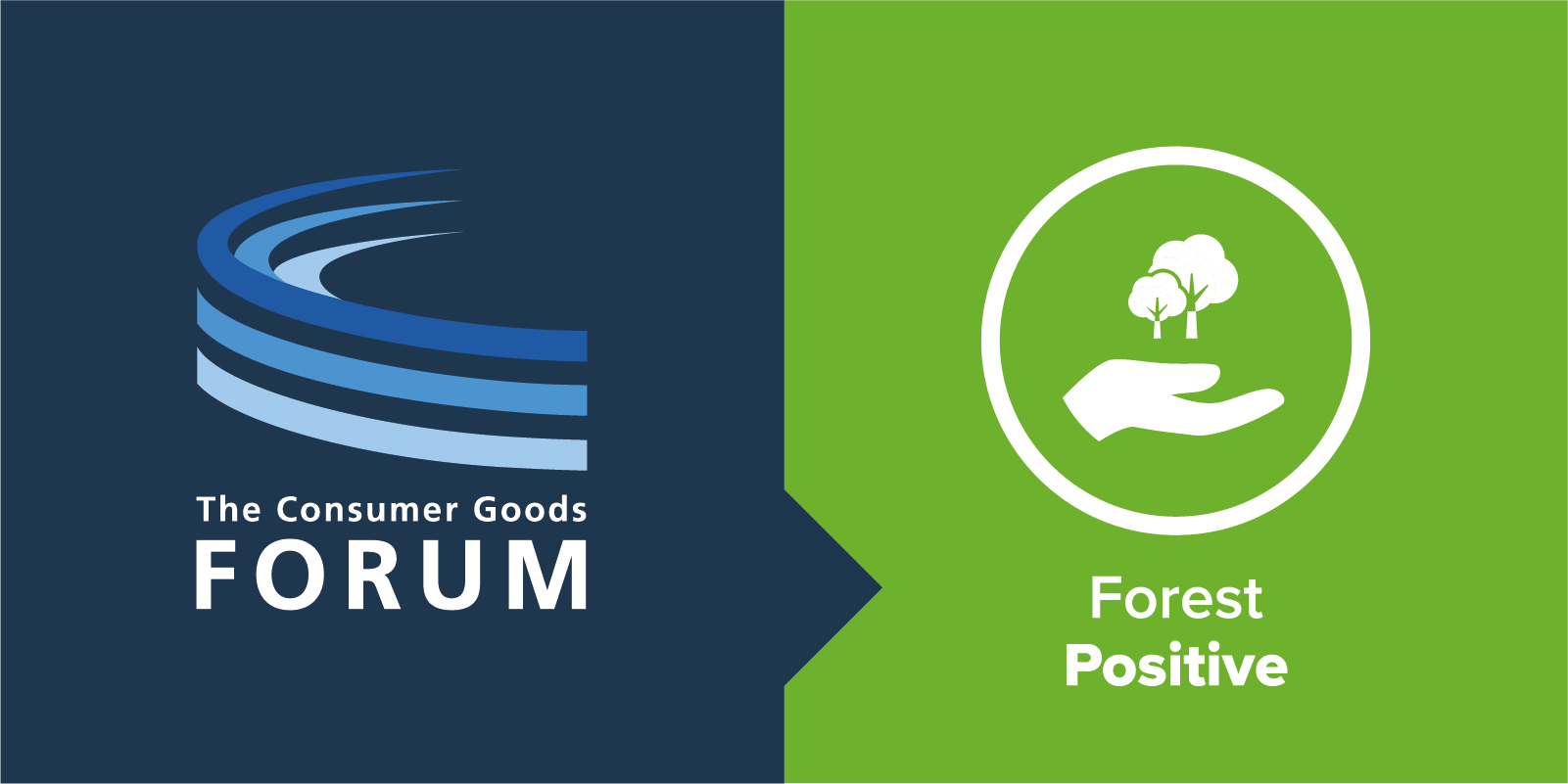 Anti-trust Caution
"The association shall not enter into any discussion, activity or conduct that may infringe, on its part or on the part of its members, any applicable competition law.  By way of example, members shall not discuss, communicate or exchange, any commercially sensitive information, including information relating to prices, marketing and advertising strategy, costs and revenues, trading terms and conditions with third parties, including purchasing strategy, terms of supply, trade programs, or distribution strategy."
Agenda
Deforestation Theory of ChangeTogether, we can create a #forestpositive future
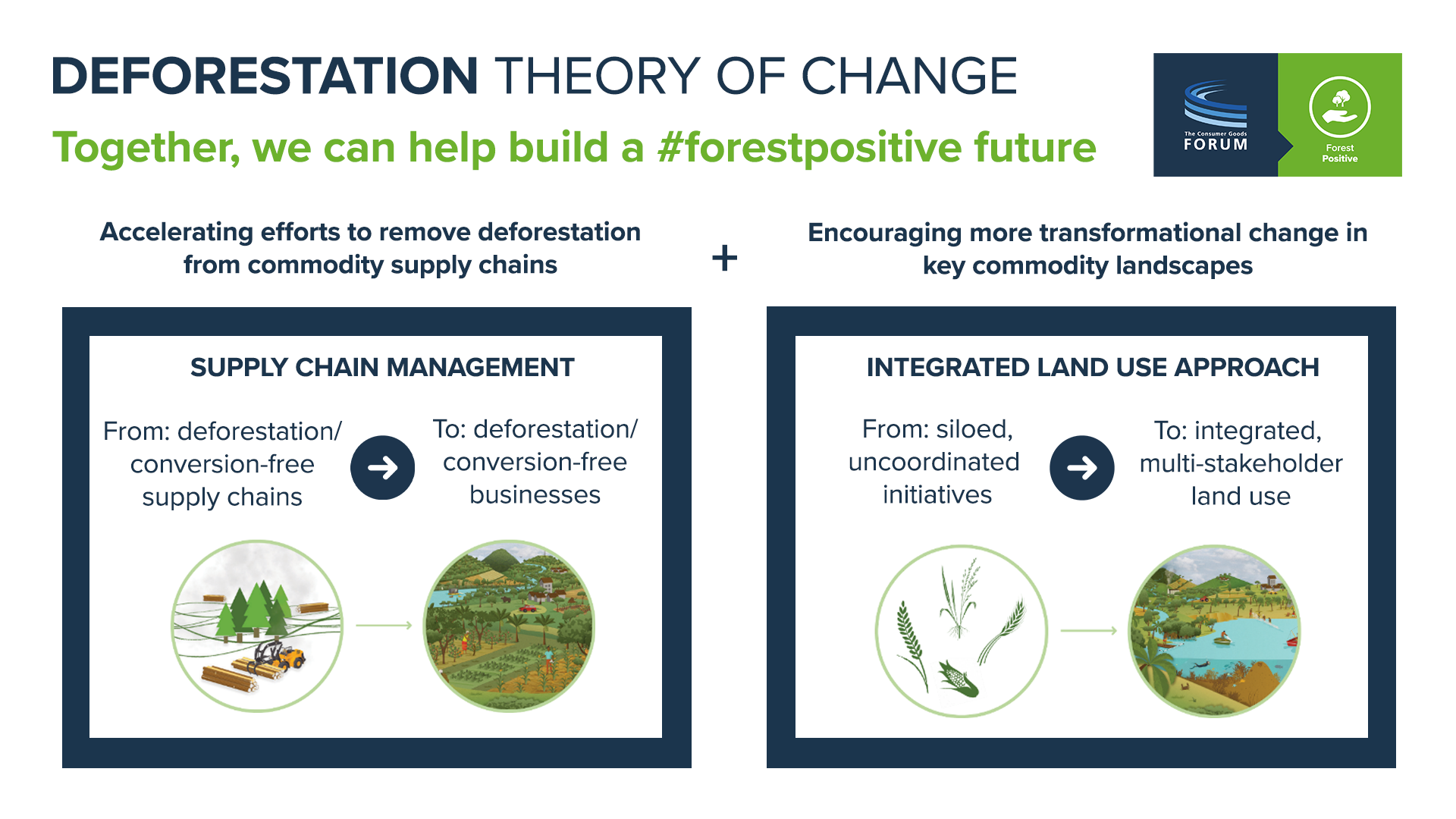 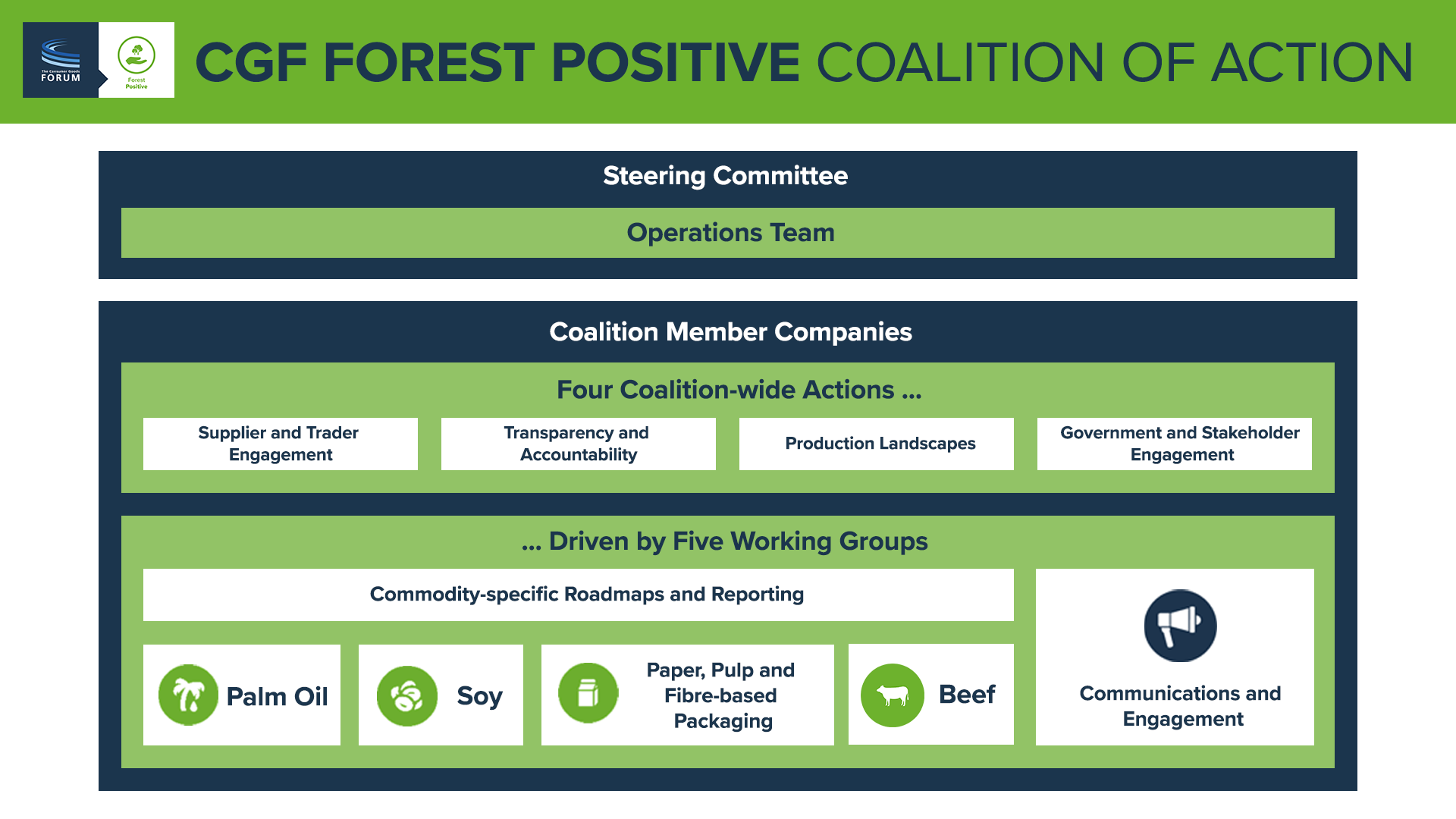 Coalition Structure
Supplier & Trader Engagement
Transparency & Accountability
Production Landscapes
Government & Stakeholder Engagement
Palm Oil Working Group
Soy Working Group
Paper, Pulp & Fibre-based Packaging Working Group
Beef Working Group
Communications & Engagement Working Group
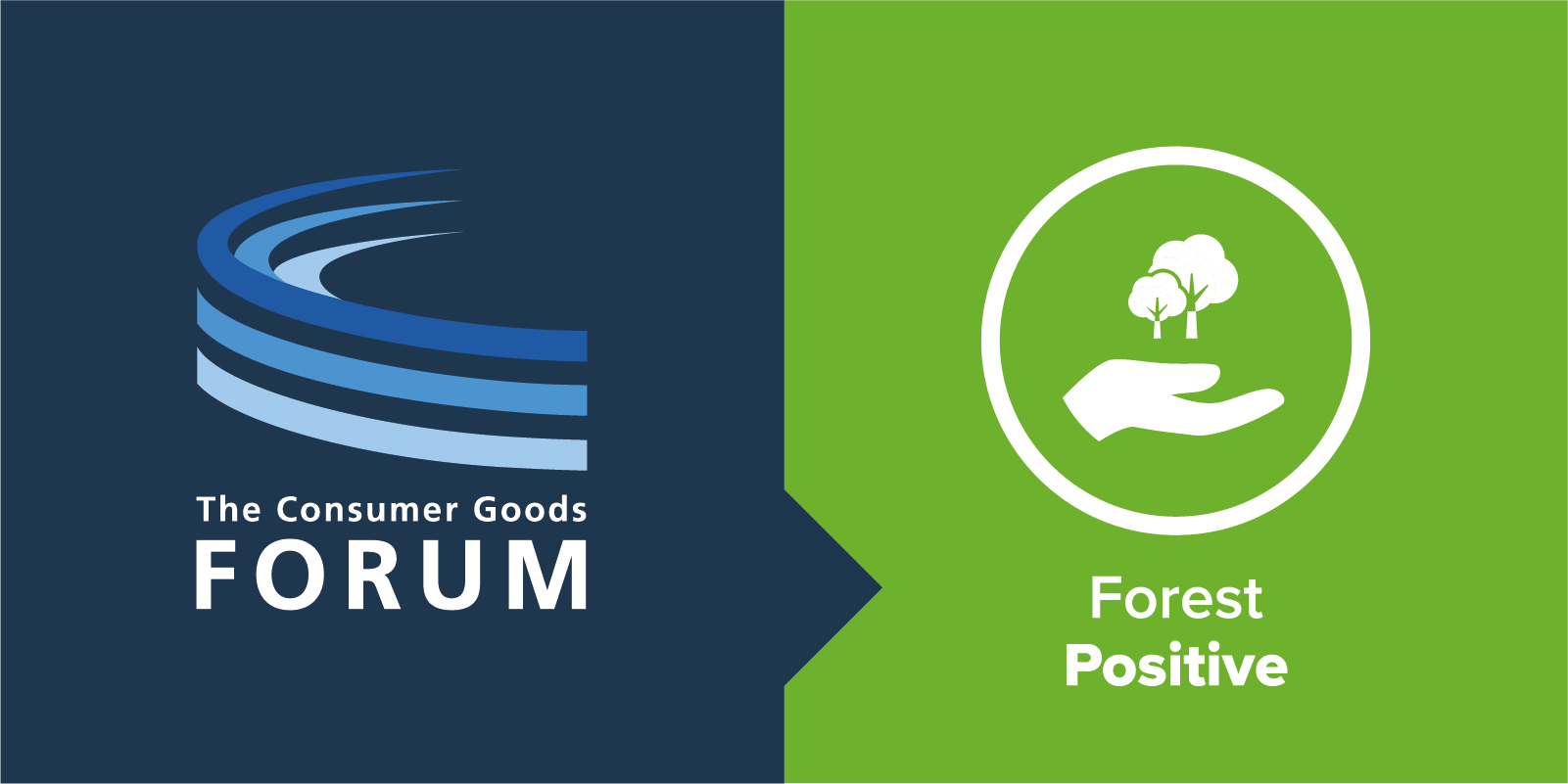 Forest PositiveTemplate
In the following pages you can find logos, colours, icons, world map, infographic elements and slide examples
Also, when creating a new slide you can choose between different master slides
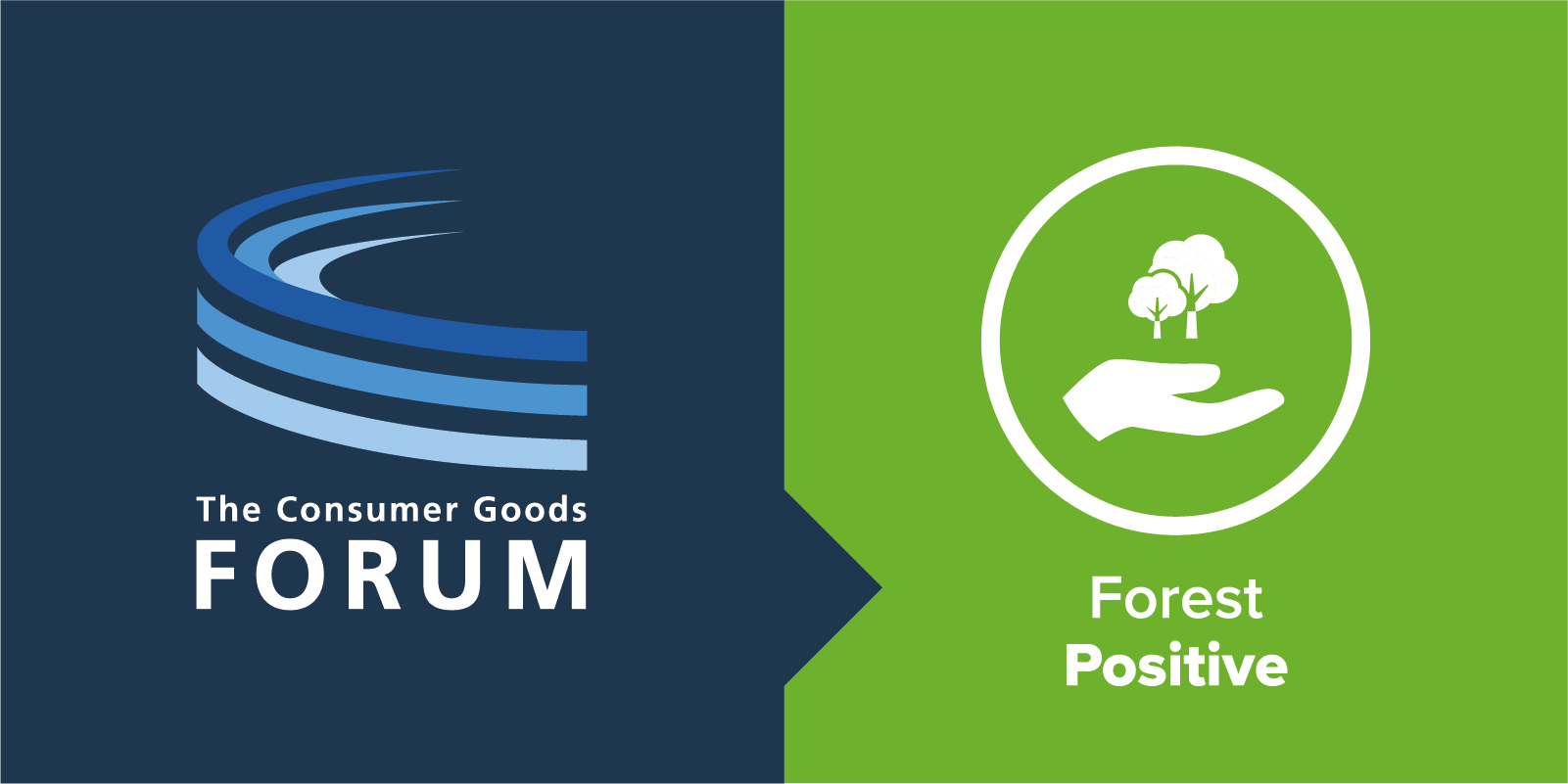 Forest PositiveTemplate
In the following pages you can find logos, colours, icons, world map, infographic elements and slide examples
Also, when creating a new slide you can choose between different master slides
Logos, colours, icons, world map, infographic elements
Graphic elements
CGF Logo
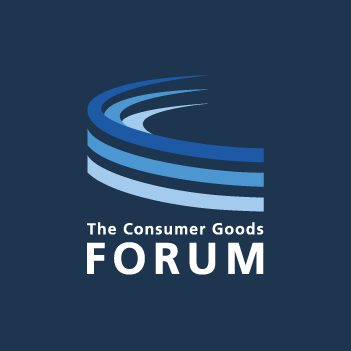 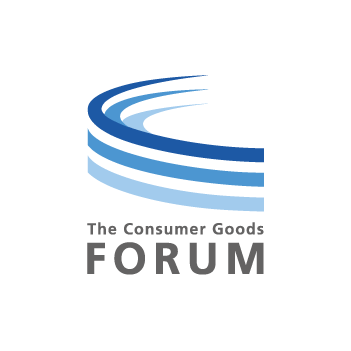 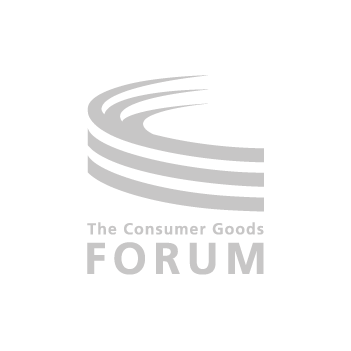 Graphic elements
CGF Logo + Pillar
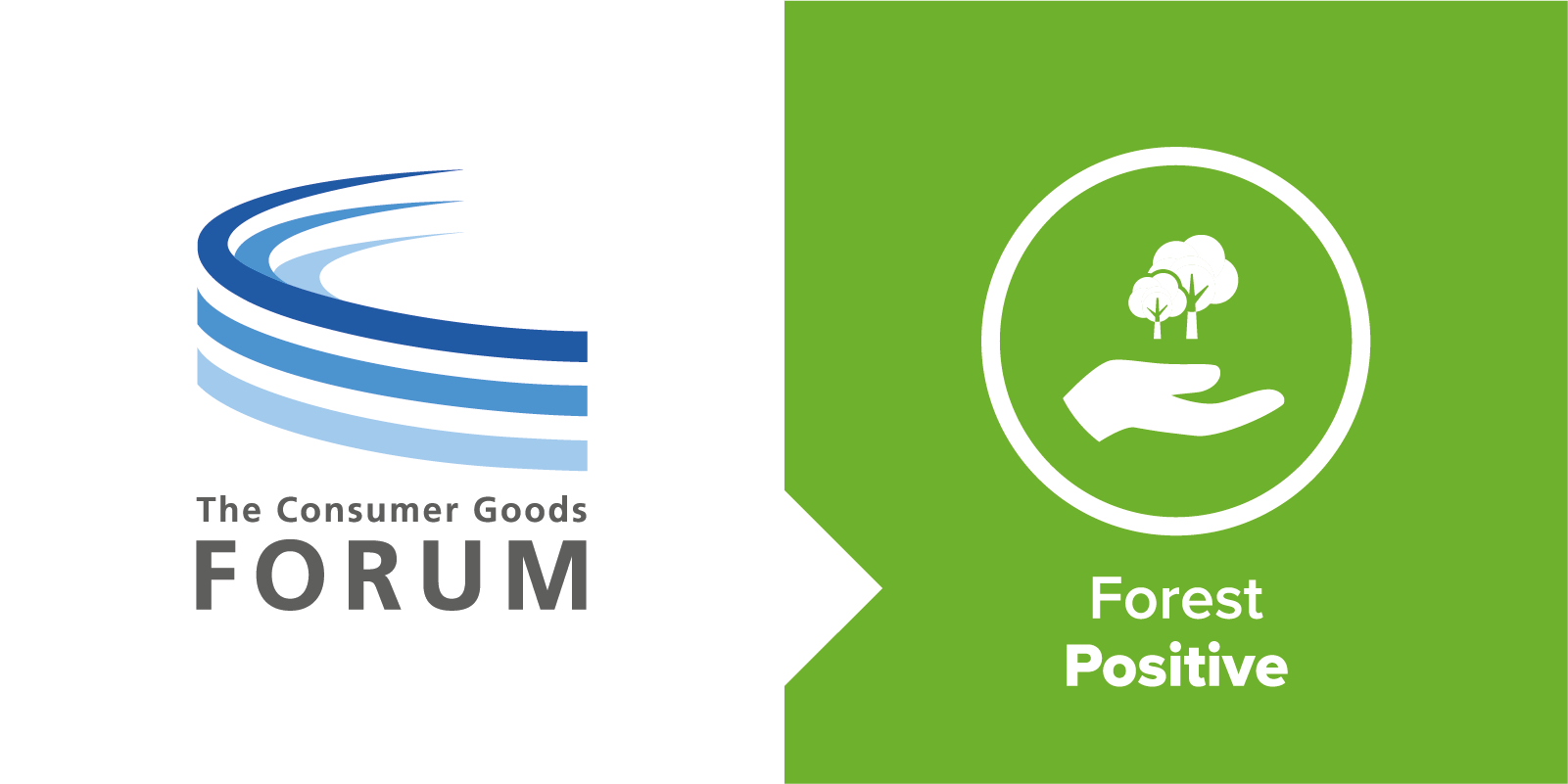 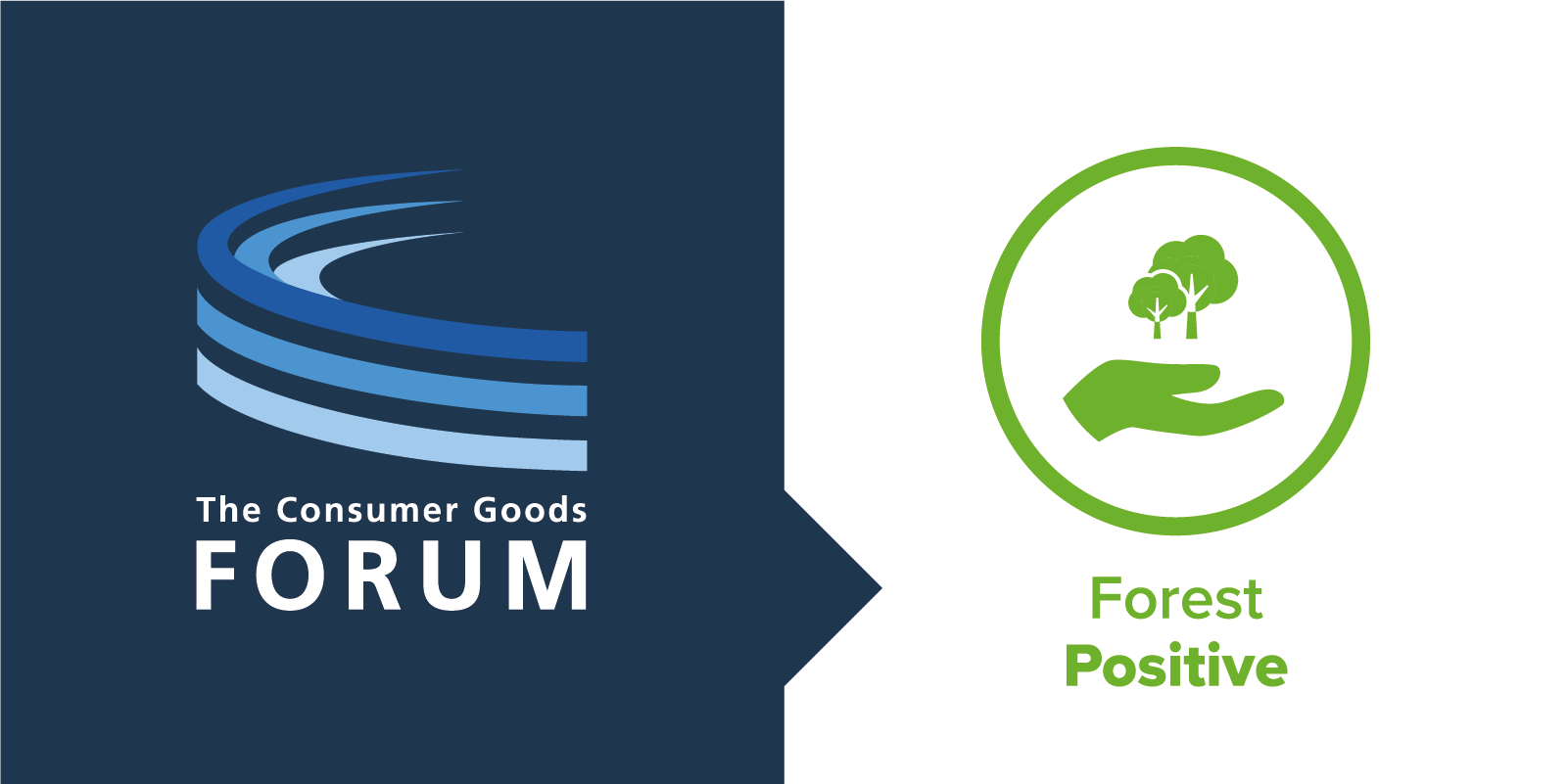 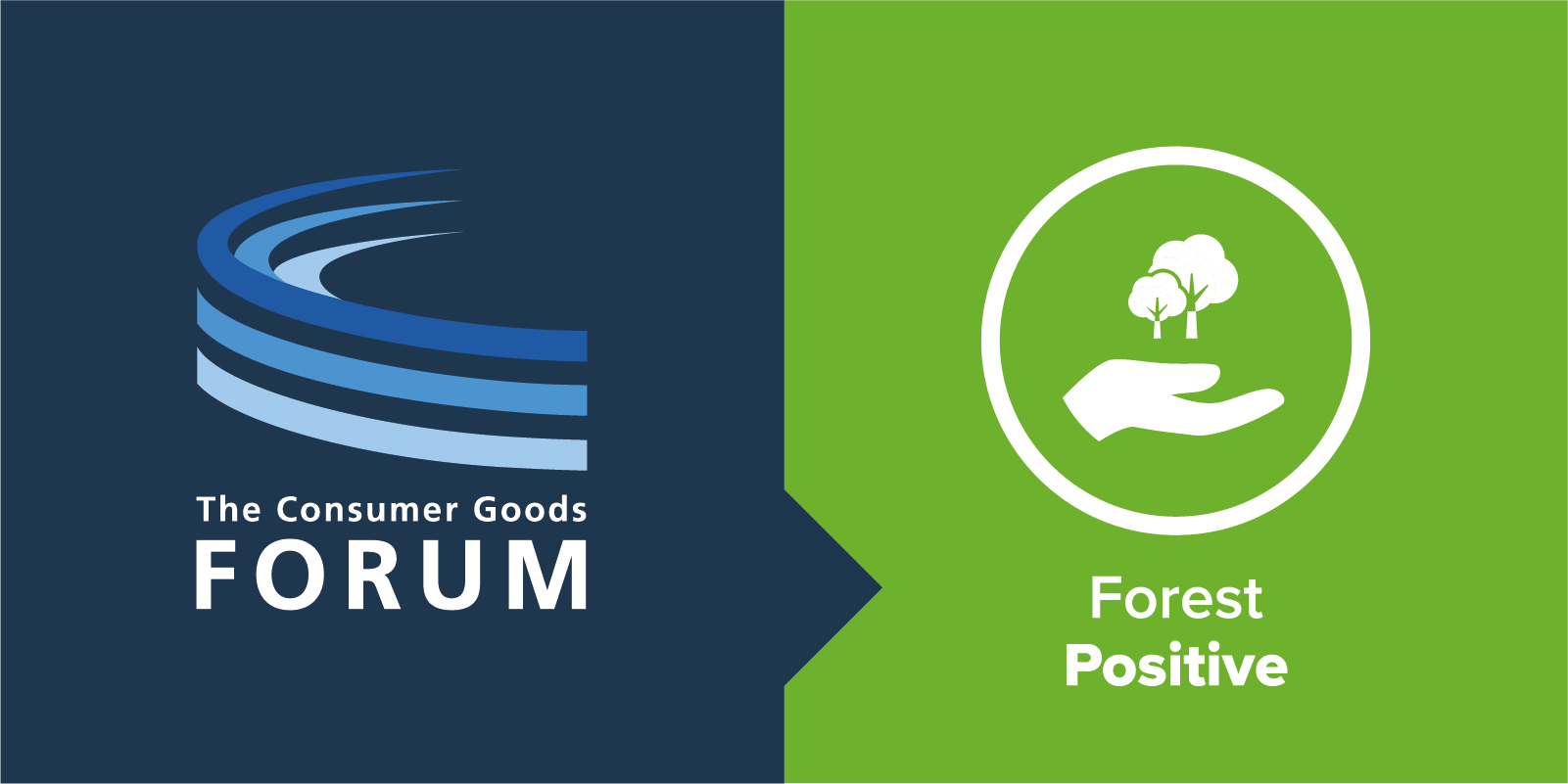 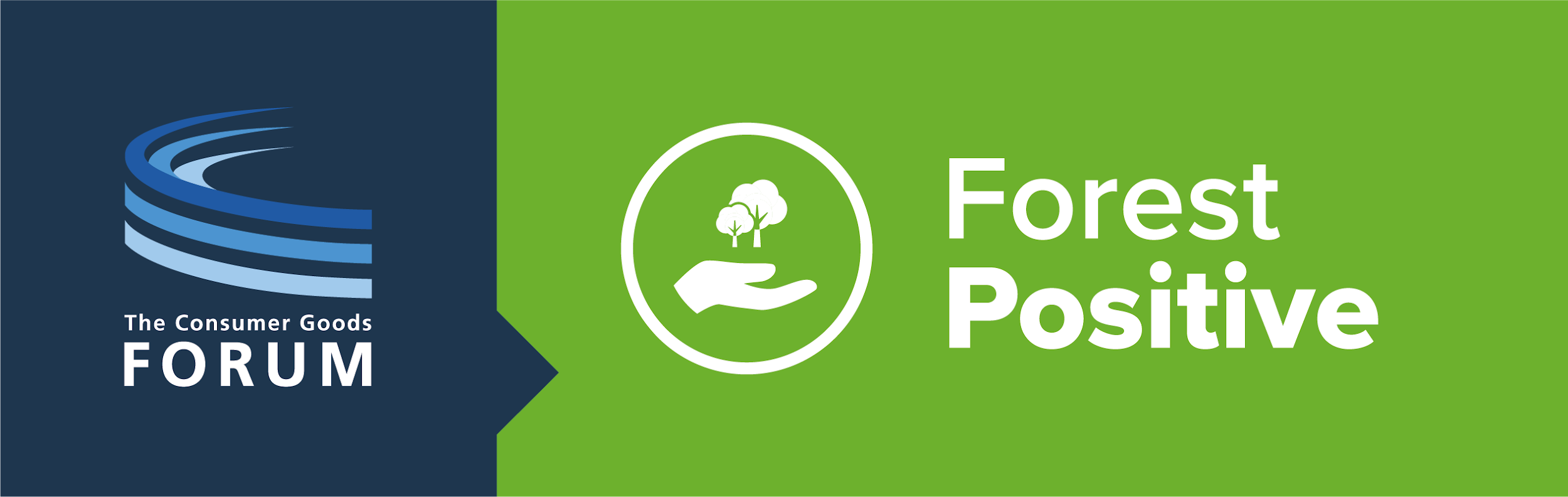 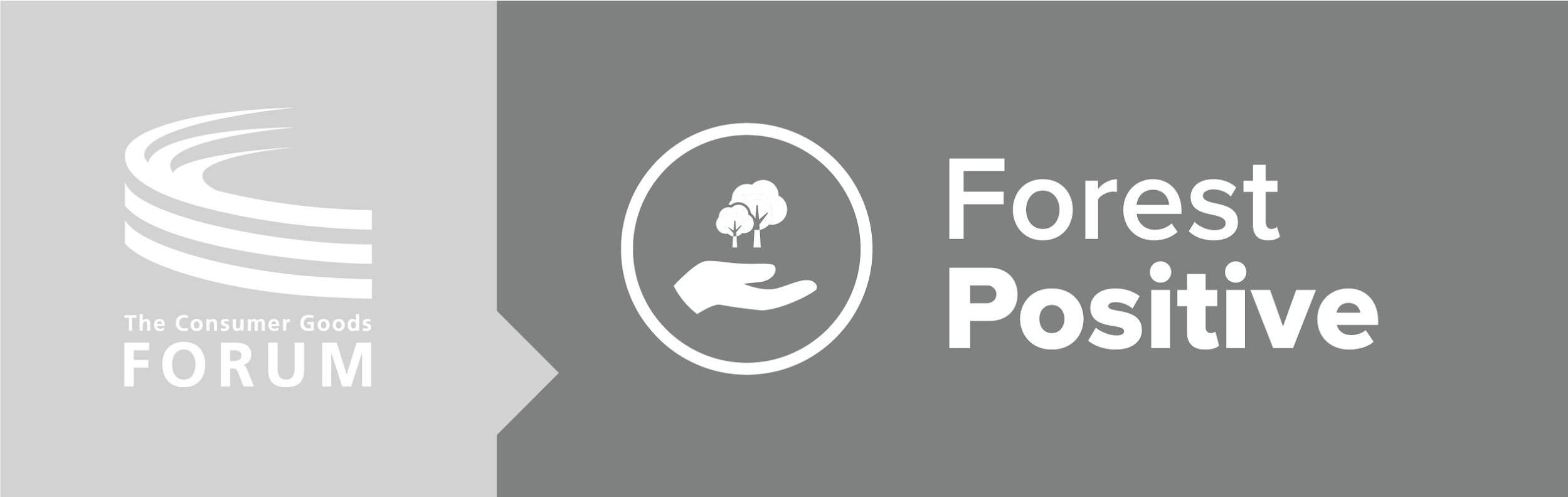 Colours
#4a96d1
#a2caed
#656464
#1e354d
#1c58a4
#22311C
#48722D
Principal
#22A5BC
#92C366
#BAD79D
#EEE7CE
#D8D8D8
#9B9A9A
#585756
Generic icons
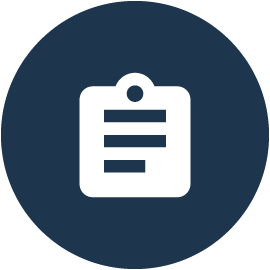 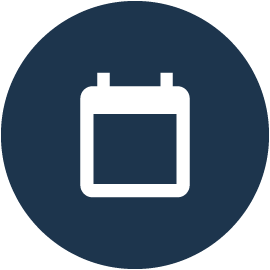 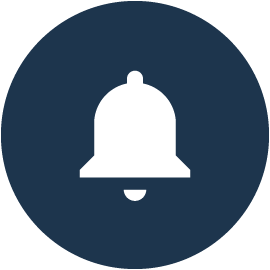 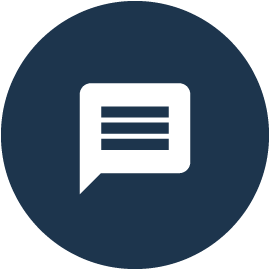 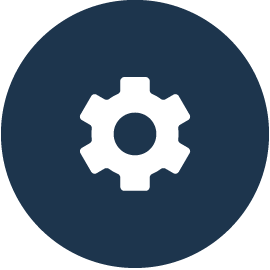 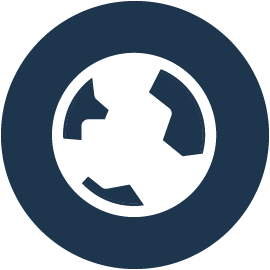 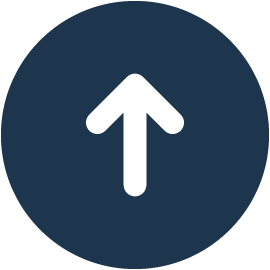 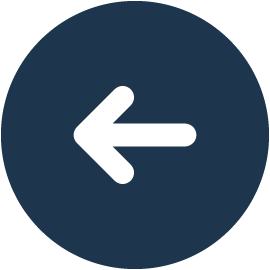 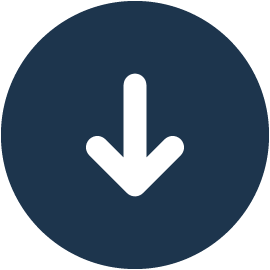 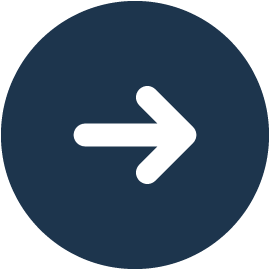 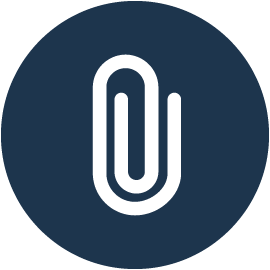 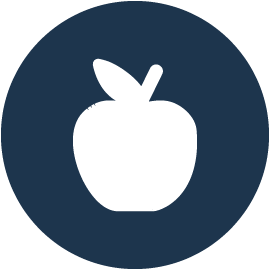 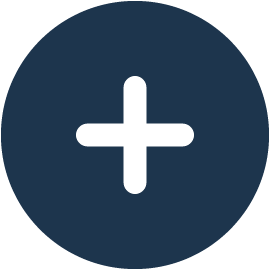 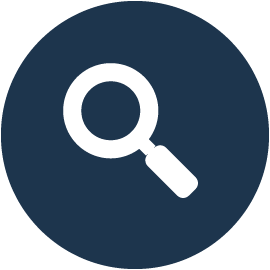 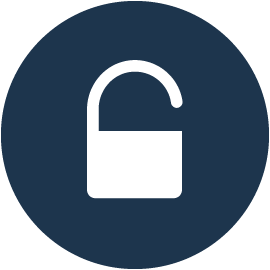 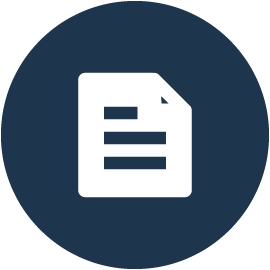 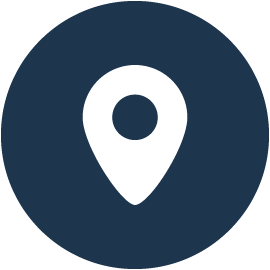 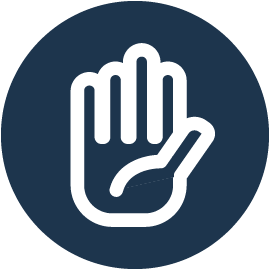 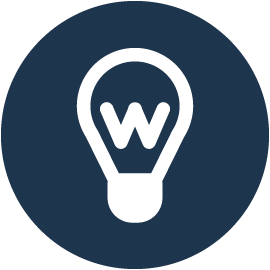 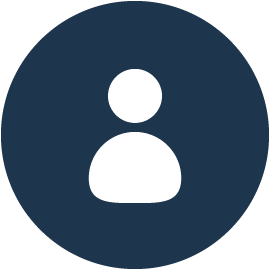 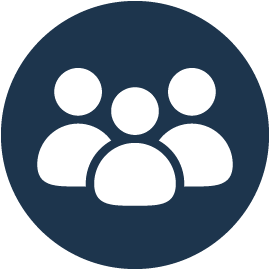 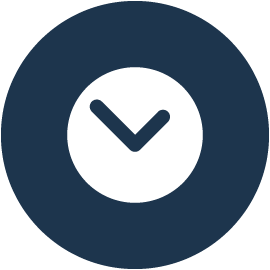 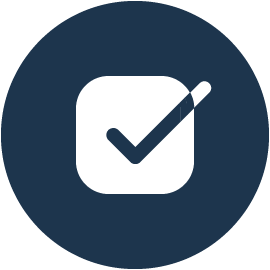 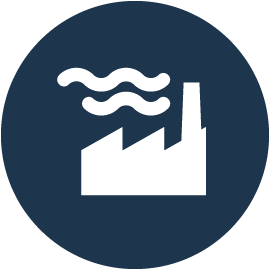 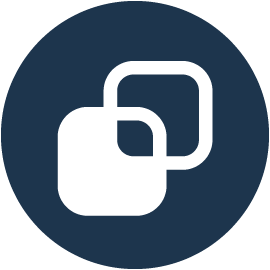 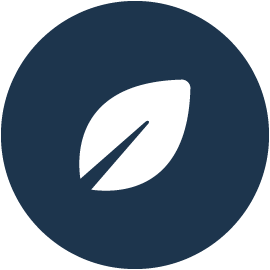 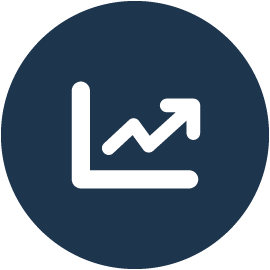 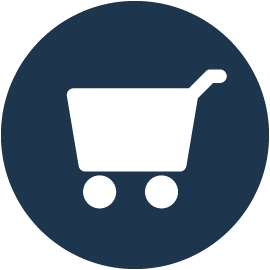 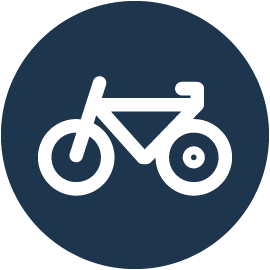 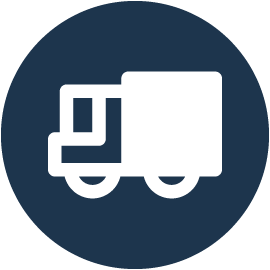 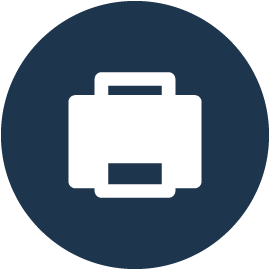 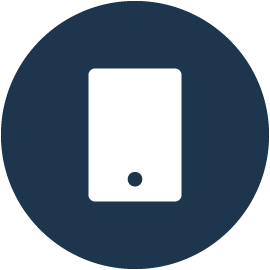 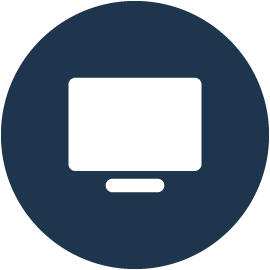 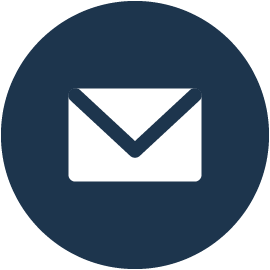 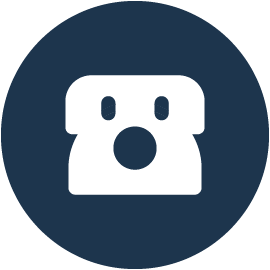 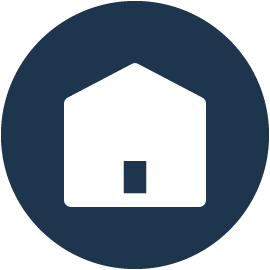 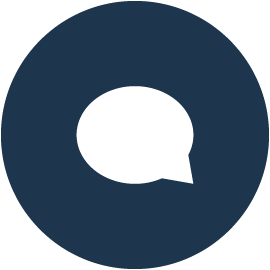 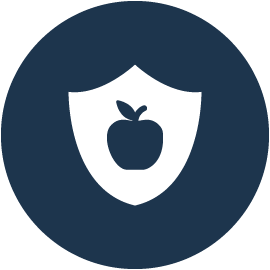 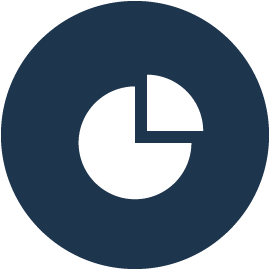 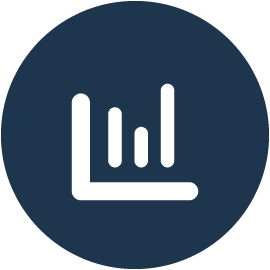 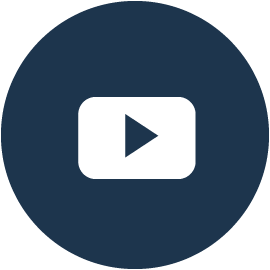 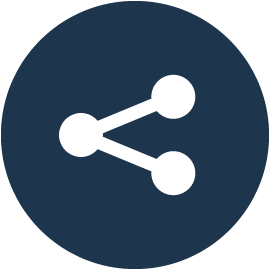 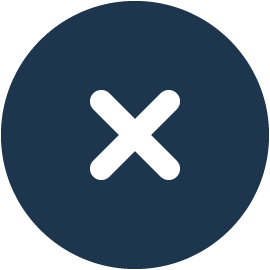 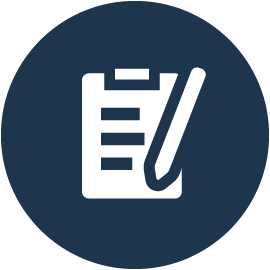 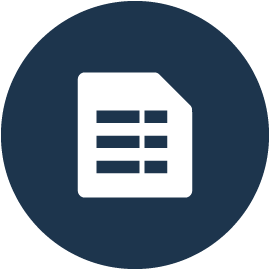 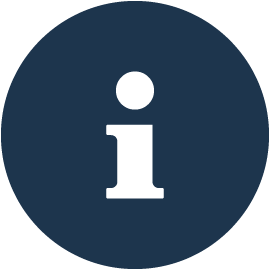 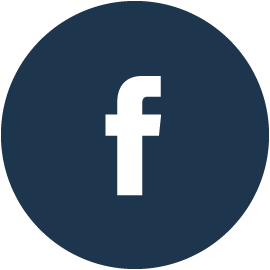 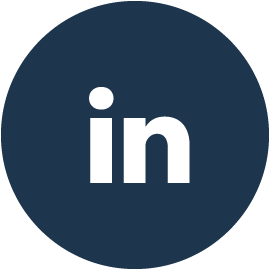 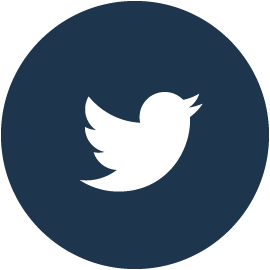 Generic icons
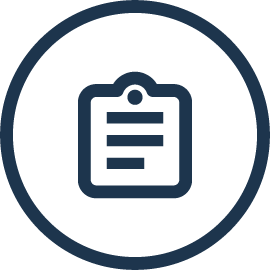 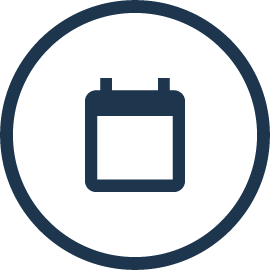 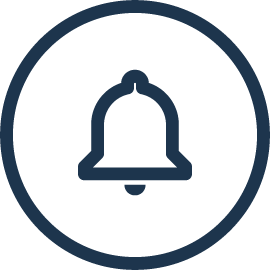 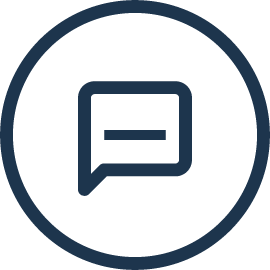 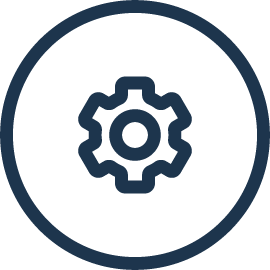 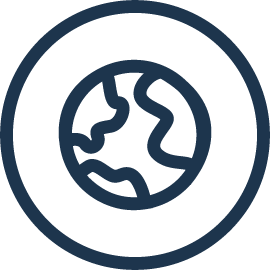 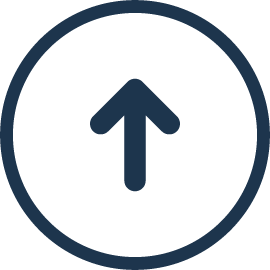 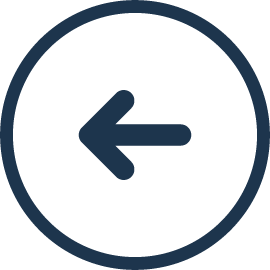 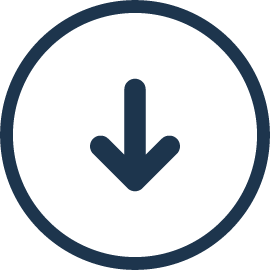 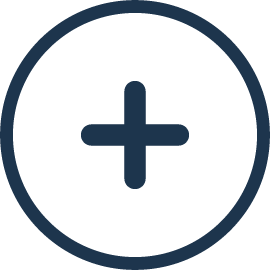 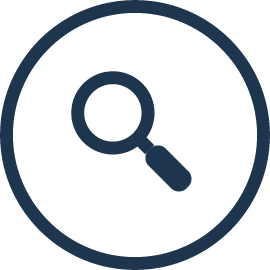 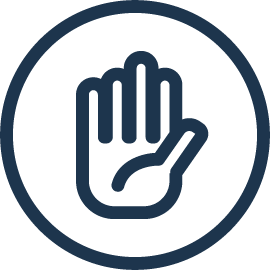 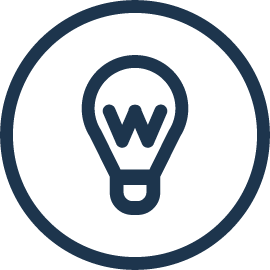 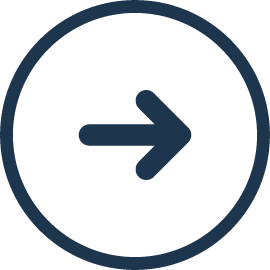 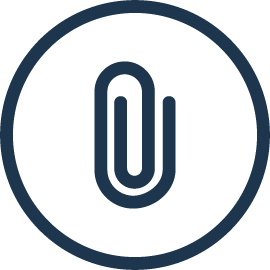 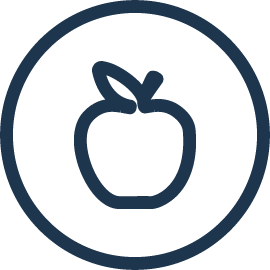 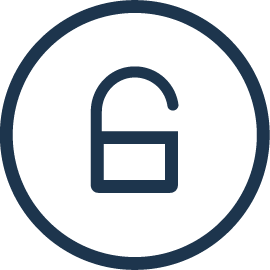 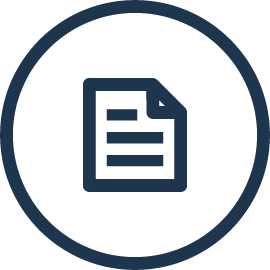 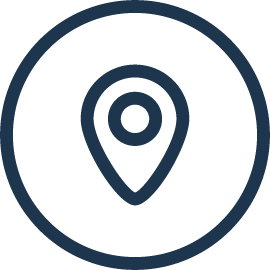 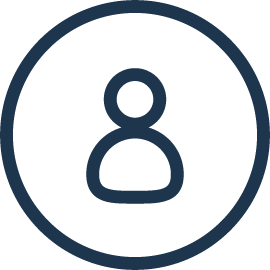 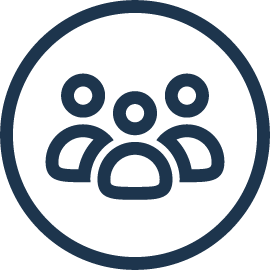 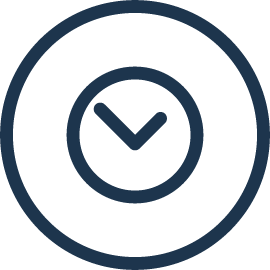 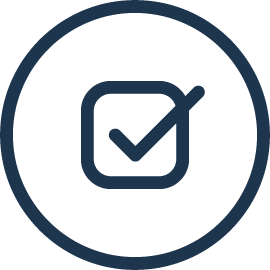 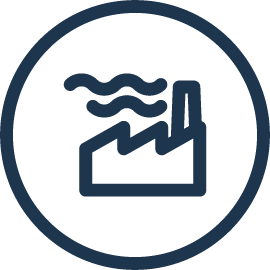 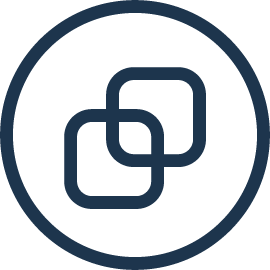 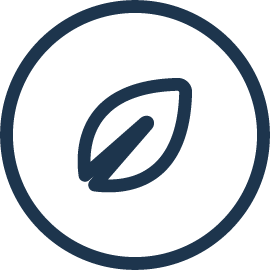 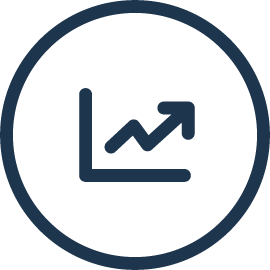 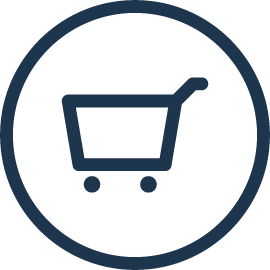 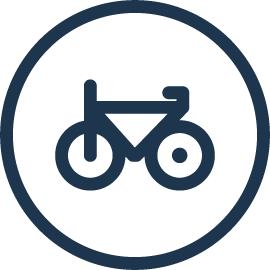 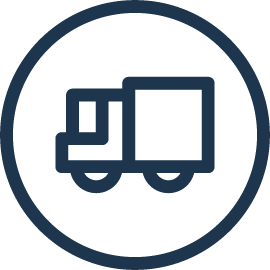 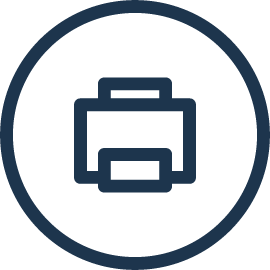 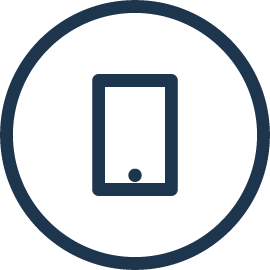 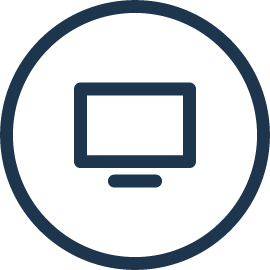 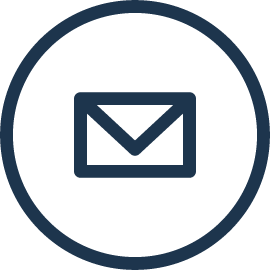 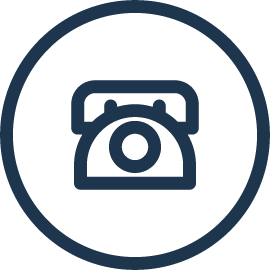 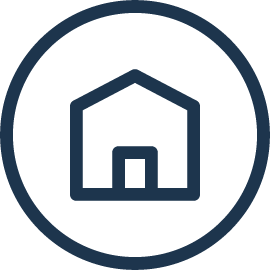 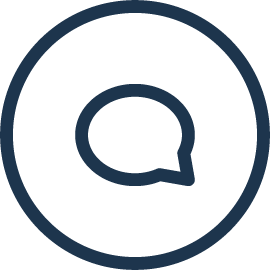 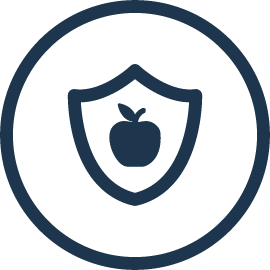 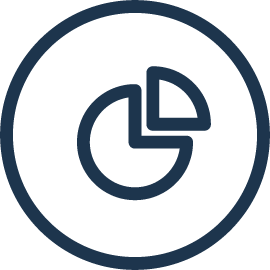 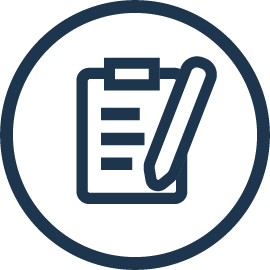 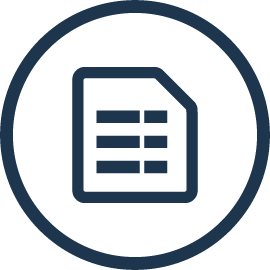 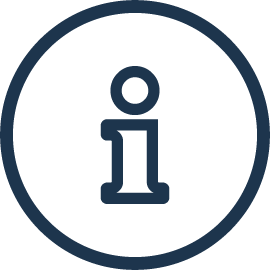 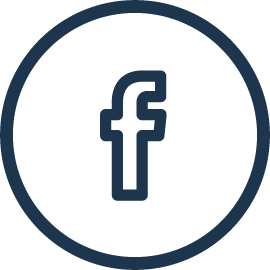 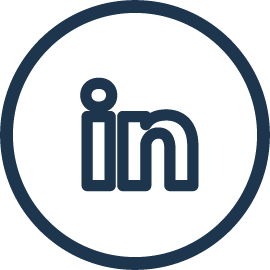 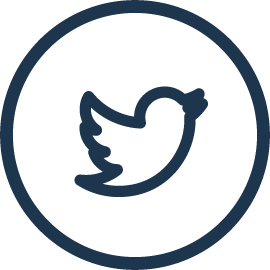 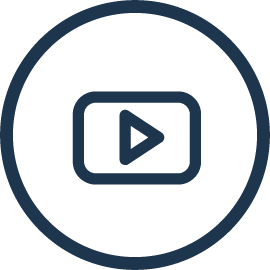 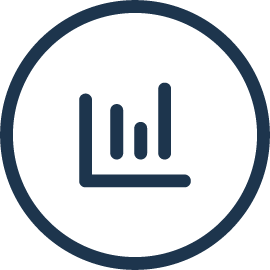 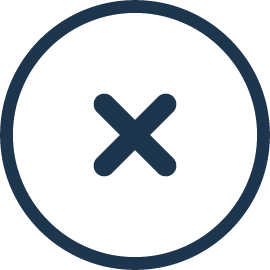 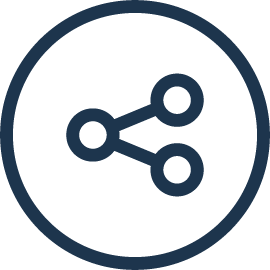 Specific icons
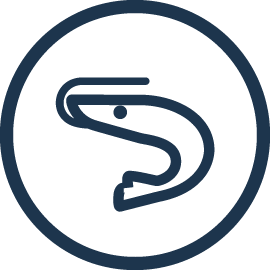 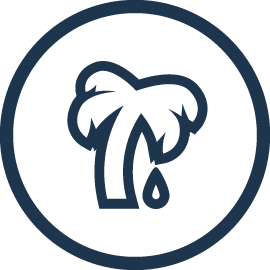 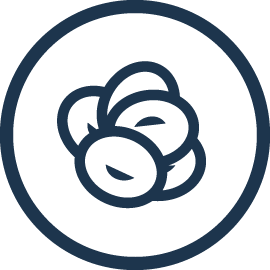 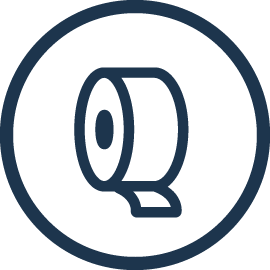 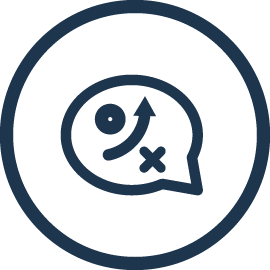 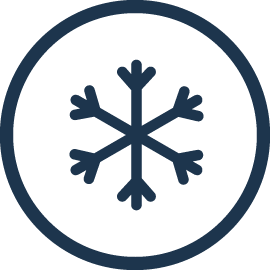 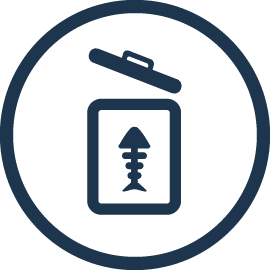 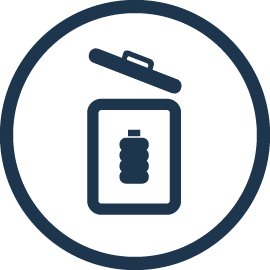 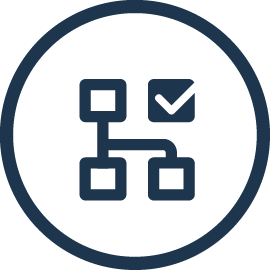 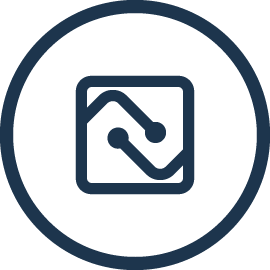 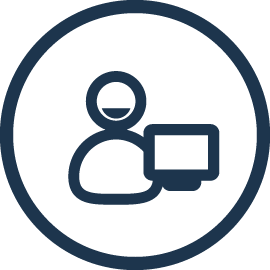 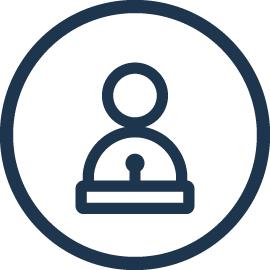 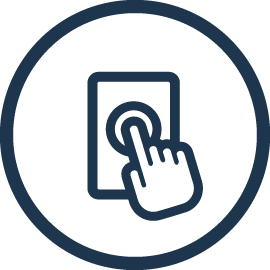 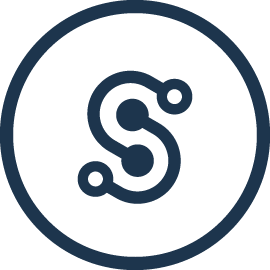 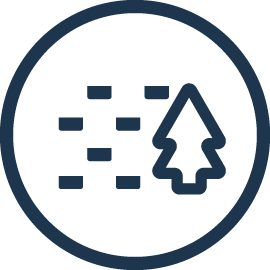 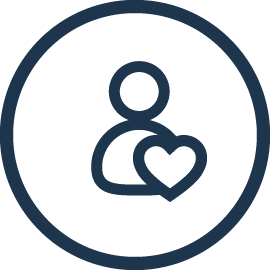 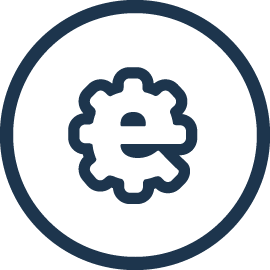 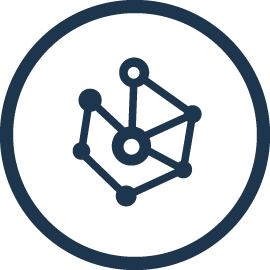 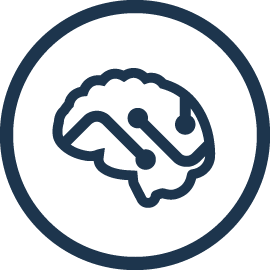 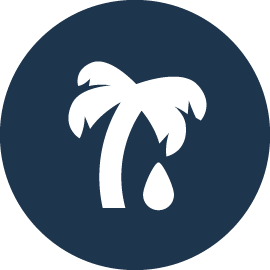 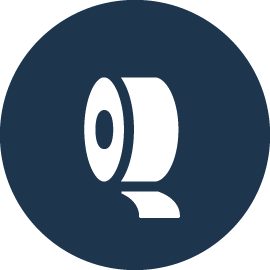 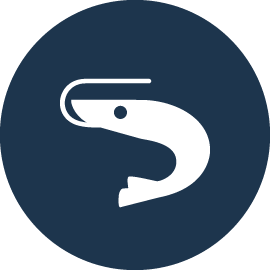 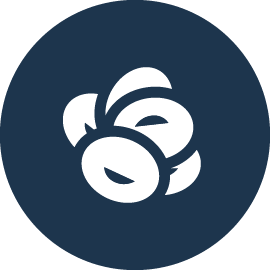 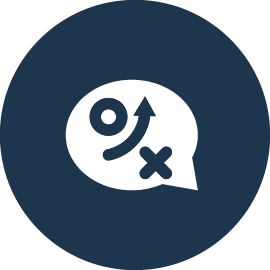 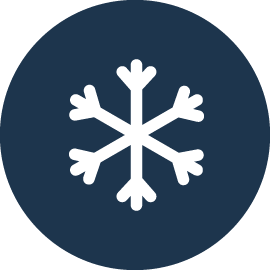 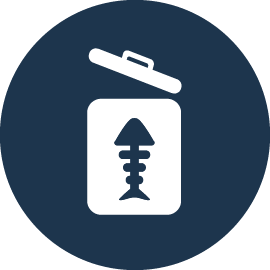 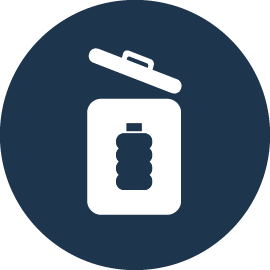 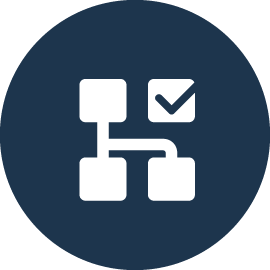 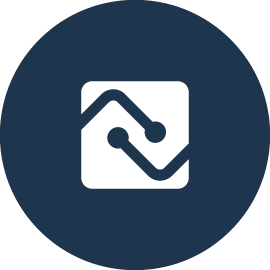 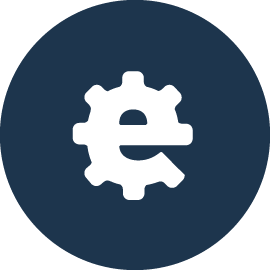 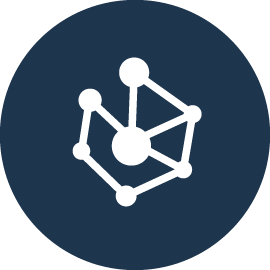 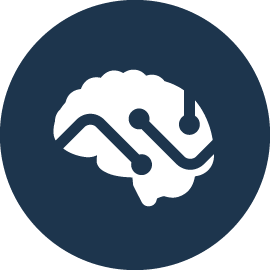 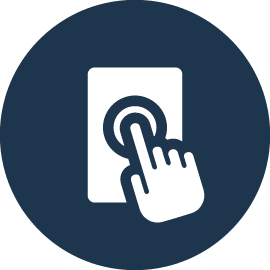 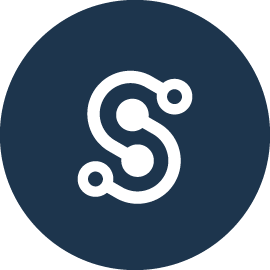 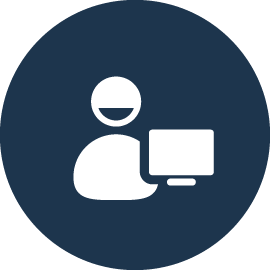 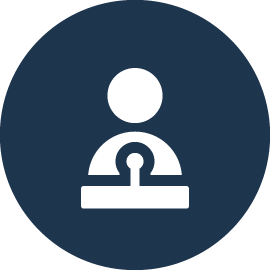 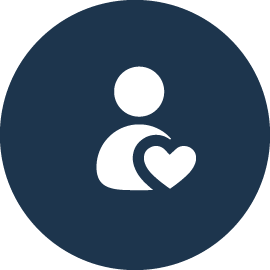 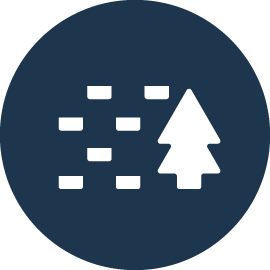 Fonts
Calibri Regular
ABCDEFGHIJKLMNOPQRSTUVWXYZ
abcdefghijklmnopqrstuvwxyz
1234567890!@#$%&*()+
Calibri Bold
ABCDEFGHIJKLMNOPQRSTUVWXYZ
abcdefghijklmnopqrstuvwxyz
1234567890!@#$%&*()+
Calibri Italic
ABCDEFGHIJKLMNOPQRSTUVWXYZ
abcdefghijklmnopqrstuvwxyz
1234567890!@#$%&*()+
Calibri Bold Italic
ABCDEFGHIJKLMNOPQRSTUVWXYZ
abcdefghijklmnopqrstuvwxyz
1234567890!@#$%&*()+
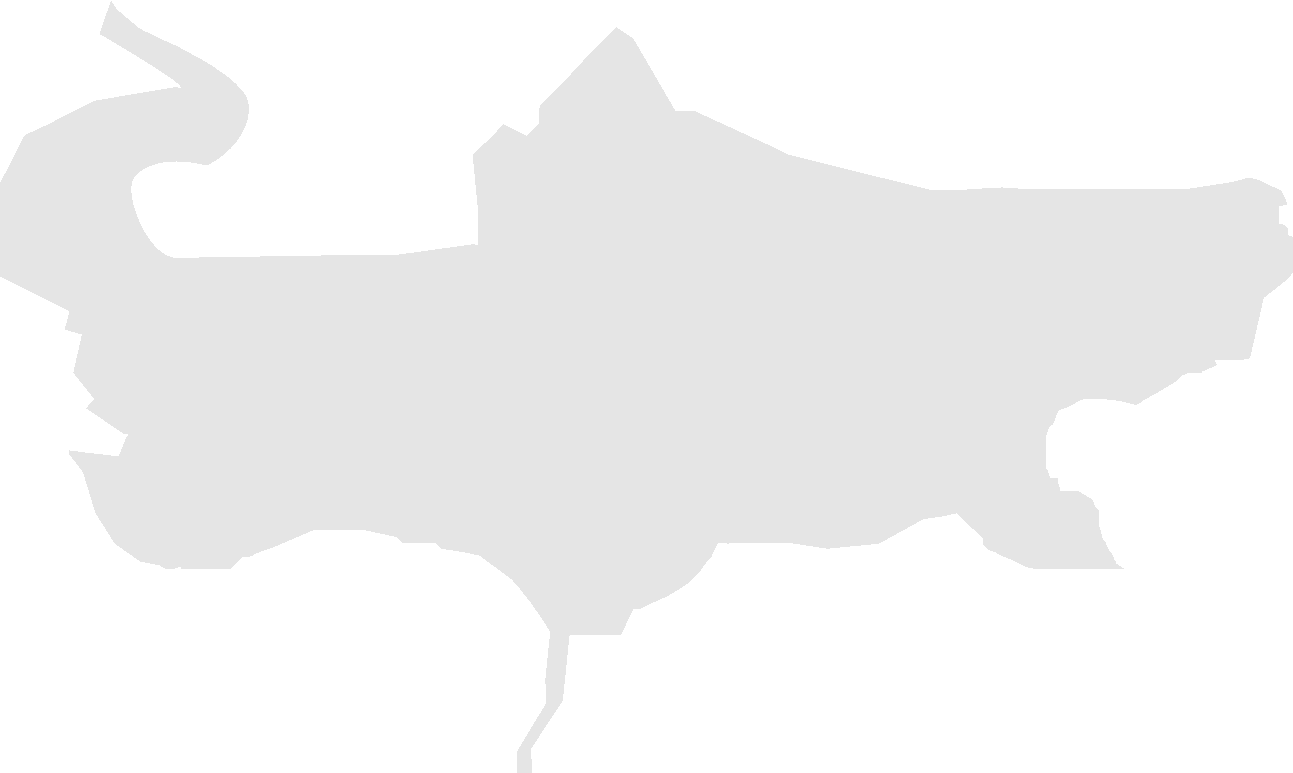 Example slides
Use the following slides or create “new slide” and choose the master slide you want
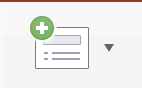 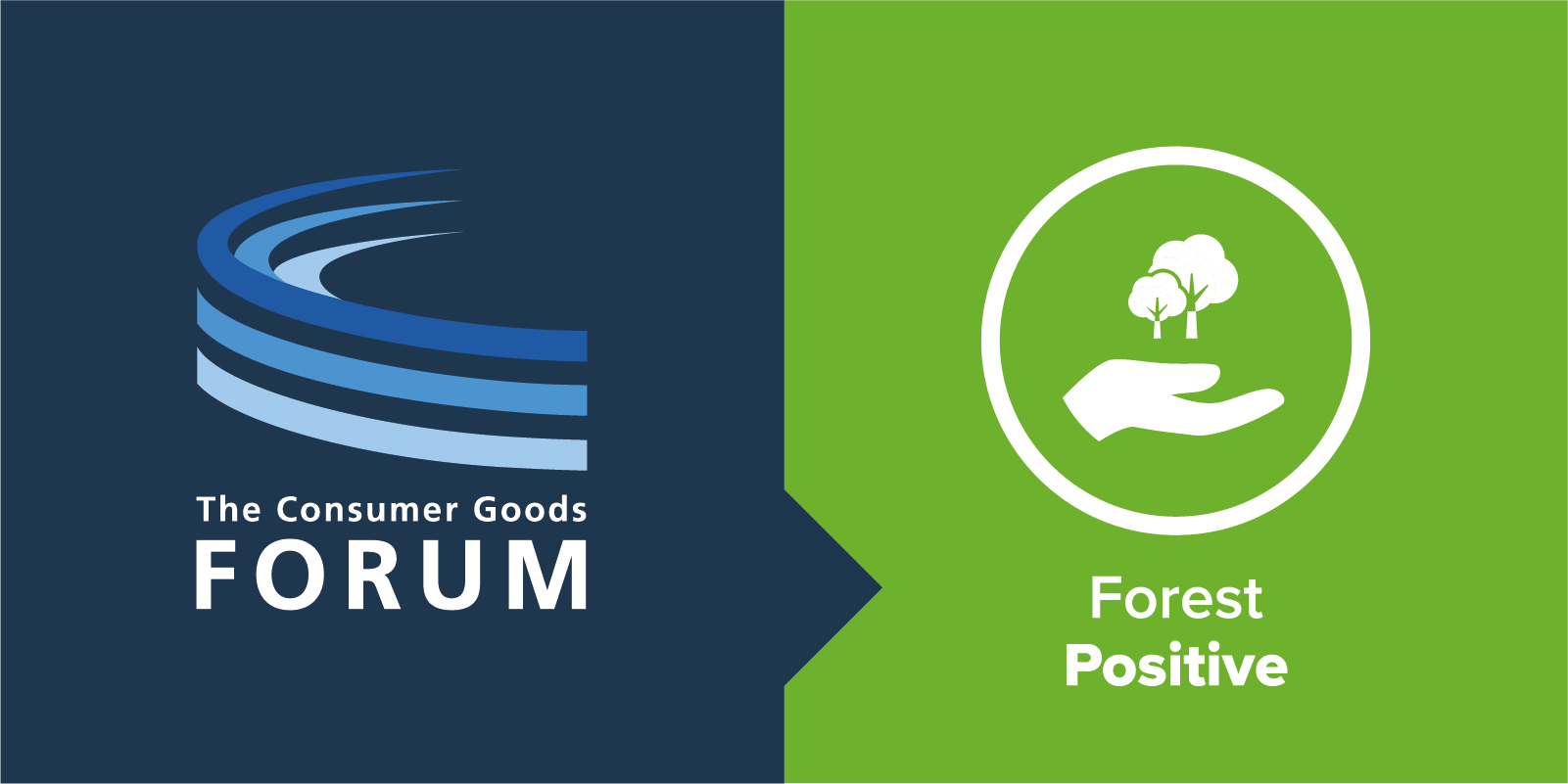 Simple cover
Lorem ipsum dolor sit amet, consectetur adipiscing elit. Sed sollicitudin nibh ac ante viverra bibendum.
Type here the main title of your presentation
Lorem ipsum dolor sit amet, consectetur adipiscing elit. Sed sollicitudin nibh ac ante viverra bibendum.
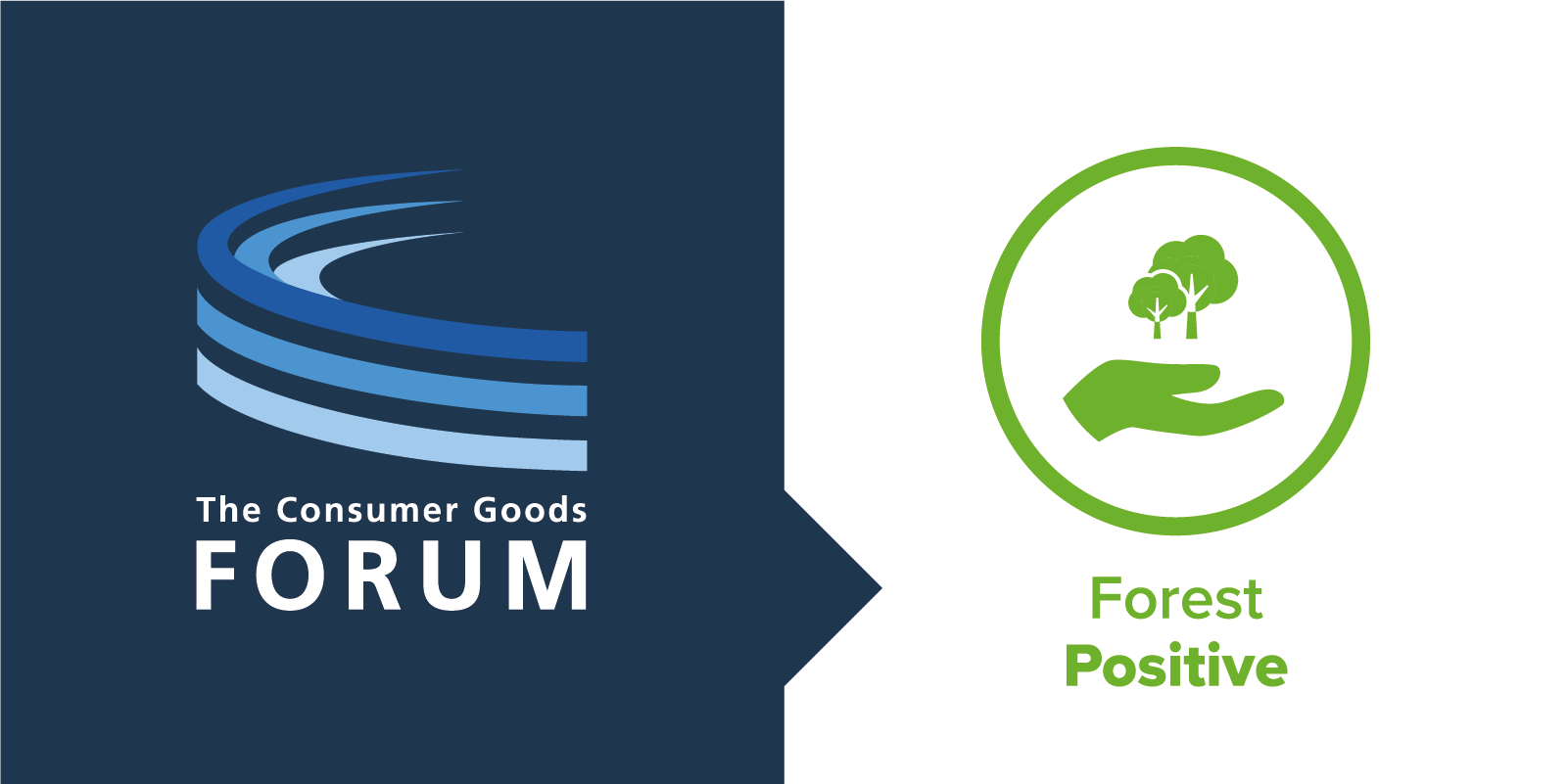 Type here the main title of your presentation
Place the image on the coloured square and then locate triangle in front
Type here a title
Lorem ipsum dolor sit amet, diam donecneque nisl nibh. Lorem ipsum dolor sit amet, diam donecneque nisl nibh. Lorem ipsum dolor sit amet, diam donecneque nisl nibh.
Lorem ipsum dolor sit amet. Lorem ipsum dolor sit amet, diam donecneque nisl nibh diam donecneque nisl nibh.
Lorem ipsum dolor sit amet, diam donecneque nisl nibh.
Level 1
Level 2
Level 3
Level 4
Bullet points
Level 1
Level 2
Level 3
Level 4
Level 1
Level 1
Level 2
Title
Title
Text and graphic
Text and graphic
30%
50%
70%
80%
Title Goes Here
Lorem ipsum dolor sit amet, consectetur adipiscing elit.
Title Goes Here
Lorem ipsum dolor sit amet, consectetur adipiscing elit.
Title Goes Here
Lorem ipsum dolor sit amet, consectetur adipiscing elit.
Title Goes Here
Lorem ipsum dolor sit amet, consectetur adipiscing elit.
Text and graphic
Lorem ipsum dolor sit amet, consectetur adipiscing elit.
Pellentesque tincidunt erat quis diam tempus dapibus.
Nullam iaculis nisi eget ante vestibulum egestas.
Aenean ac mauris eleifend, efficitur sem in, commodo ipsum.
Aenean quis sapien ut ipsum malesuada finibus.
Text and graphic
Lorem ipsum dolor sit amet, consectetur adipiscing elit.
Pellentesque tincidunt erat quis diam tempus dapibus.
Nullam iaculis nisi eget ante vestibulum egestas.
Aenean ac mauris eleifend, efficitur sem in, commodo ipsum.
Aenean quis sapien ut ipsum malesuada finibus.
Text and graphic
Lorem ipsum dolor sit amet, consectetur adipiscing elit.
Pellentesque tincidunt erat quis diam tempus dapibus.
Nullam iaculis nisi eget ante vestibulum egestas.
Aenean ac mauris eleifend, efficitur sem in, commodo ipsum.
Aenean quis sapien ut ipsum malesuada finibus.